Présentation du livrable Organisation Industrielle
Semestre GIE 1 – Groupe Apprentis
1
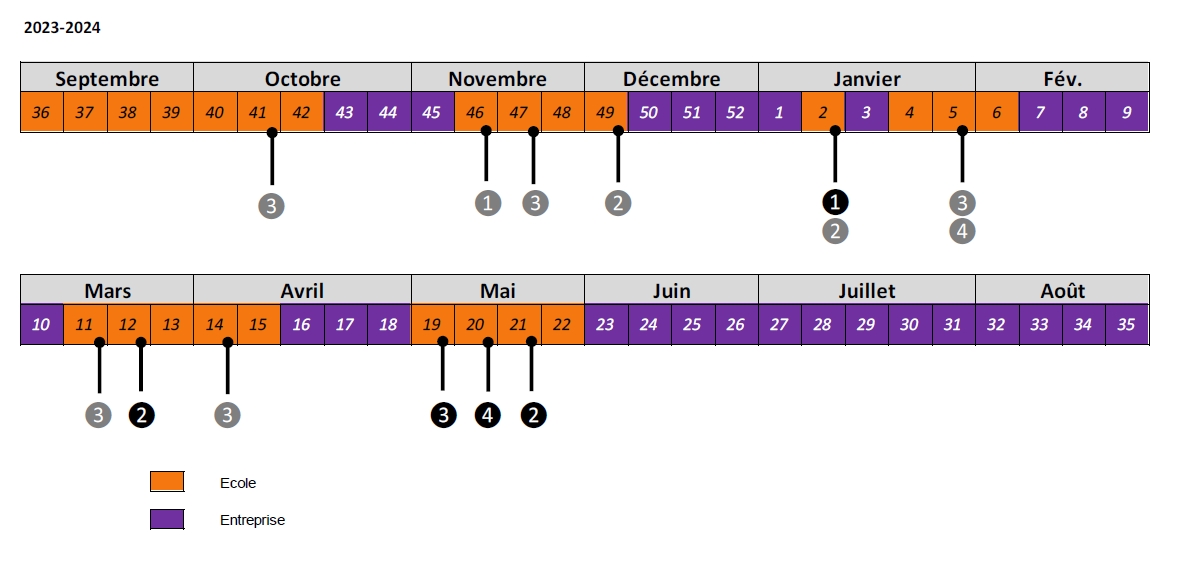 2
Livret d’apprentissage pp. 53-54
Livrables: 
Rapport écrit rédigé 
Oral avec support de présentation
3
Le point central du livrable: 
Etudier comment la coordination de 3 flux concourt à la réussite     d’un processus
4
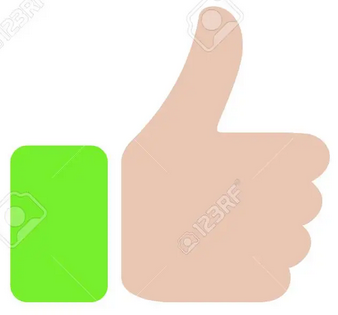 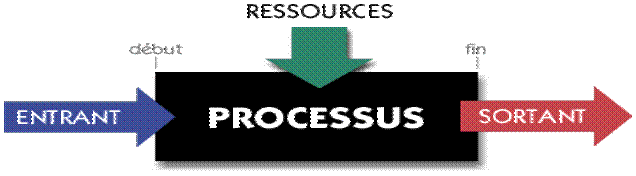 Délimiter l’étude à quelques processus liés et les étudier de façon approfondie
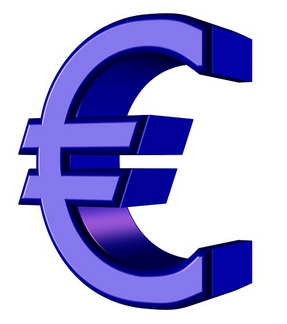 Valeur 
ajoutée
Processus
Ensemble d’activités corrélées ou interactives qui transforment les éléments d’entrée en éléments de sortie

Un processus est une succession de tâches planifiées, réalisées par des acteurs, en utilisant du matériel et des informations et en suivant des documents d’instructions. 
Ceci pour obtenir un résultat (matériel ou non) correspondant à un objectif.
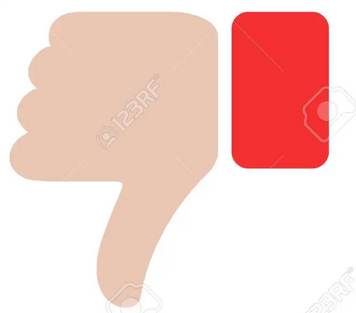 Survoler un peu tout de l’entreprise sans évoquer la coordination d’activités
5
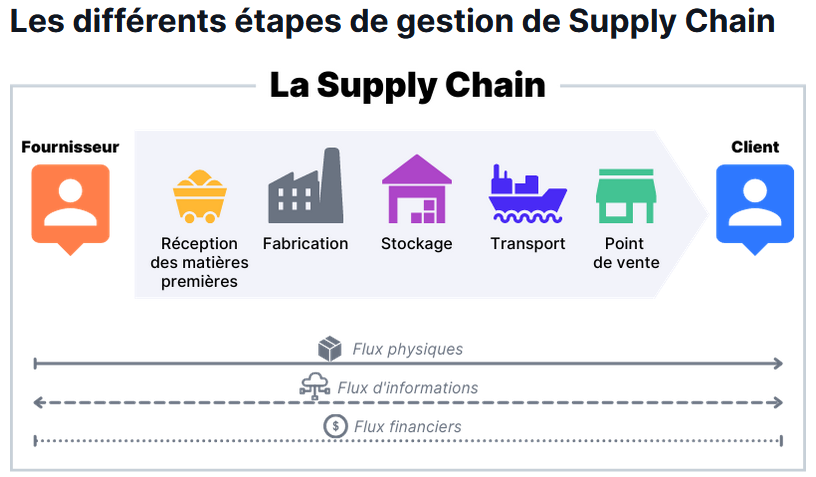 Source: https://www.trade-easy.fr/qu-entend-on-par-supply-chain/
6
Supply chain/ chaîne d’approvisionnement
Chaîne d’approvisionnement: 
Processus global qui comprend toutes les étapes de la production d’un produit à sa livraison au client final. 
La conception
L’approvisionnement en matières premières  / La transformation et la production
Le stockage / Le transport
La distribution / SAV / Qualité
Trois types de flux composent la Supply Chain :
Les flux physiques : il s’agit là de toutes les opérations physiques (internes ou sous-traitées) qui concourent à répondre à la demande du client
Les flux d’informations : étroitement liés aux flux physiques, on retrouve ici toutes les données liées aux marchandises, aux intervenants, aux lieux, aux moyens, aux délais… (documents, support d’informations, logiciel, traitement, mise en forme…)
Les flux financiers et administratifs (management): soit les transactions et documents qui transitent entre les intervenants de la Supply Chain : producteurs, fournisseurs, usines, prestataires logistiques, distributeurs, clients… qui concourent au paiement et finalement à la rentabilité (contrats, factures, coûts, marges, tableaux de bord…) 
Une bonne gestion de la Supply Chain permet à l’entreprise d’être compétitive et d’optimiser ses bénéfices.
7
Qualité de rédaction
Le texte est descriptif et argumentatif (justifie l’organisation des flux pour atteindre un certain objectif). 

Des sources sont fournies pour tout document qui n’est expressément constitué par l’auteur pour le livrable OIN.
Pour organiser un processus (compétences pro de structuration et délégation de tâches)
 => Effort de schématisation

Des annexes peuvent être fournies (plans, extraits d’ERP…)
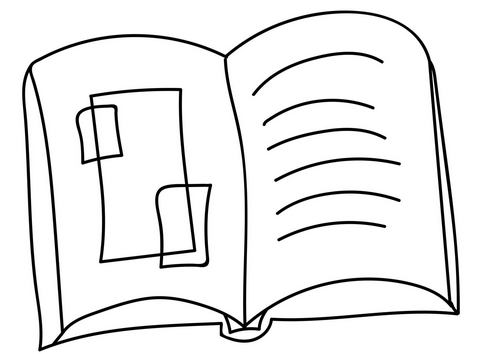 8
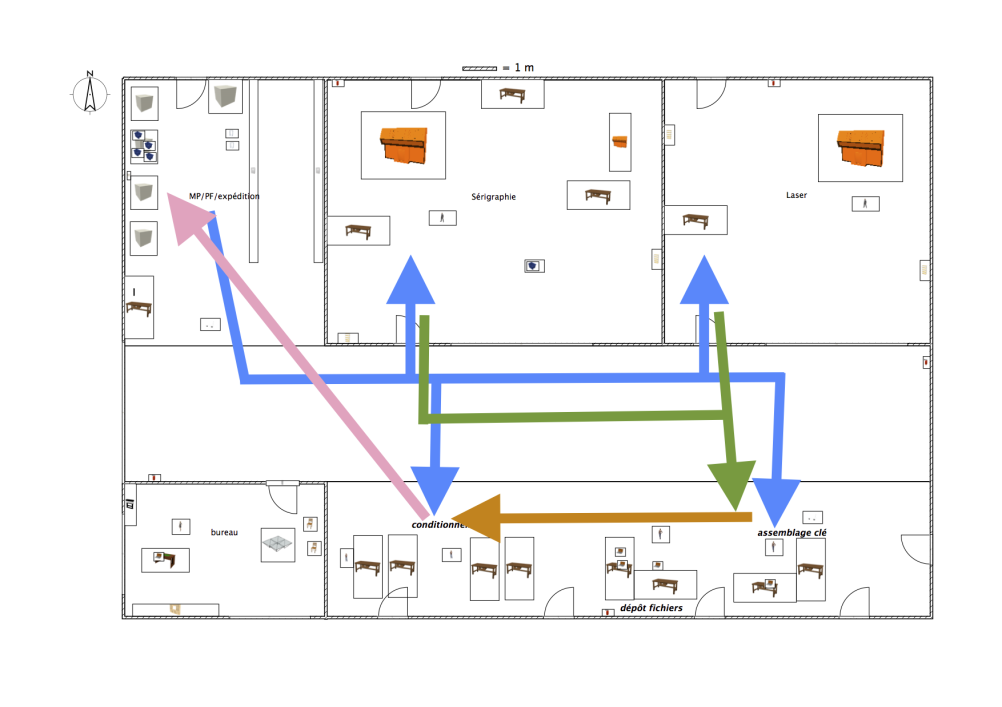 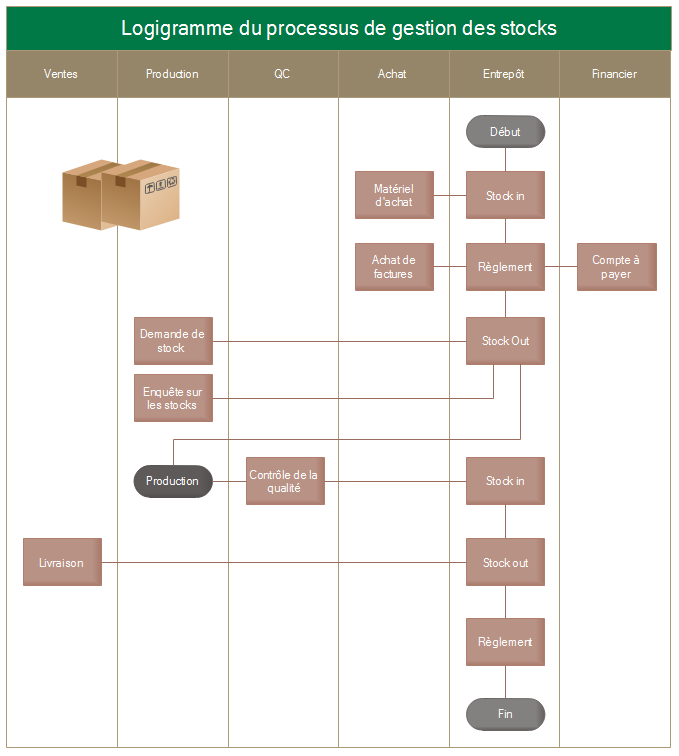 Sources: 
https://www.edrawsoft.com/fr/inventory-management-flowchart.html
https://www.pairform.fr/doc/39/80/158/web/res/Plan_2D_-_avec_flux.png
Exemples d’illustrations « typiques » de l’organisation industrielle, flux physiques
9
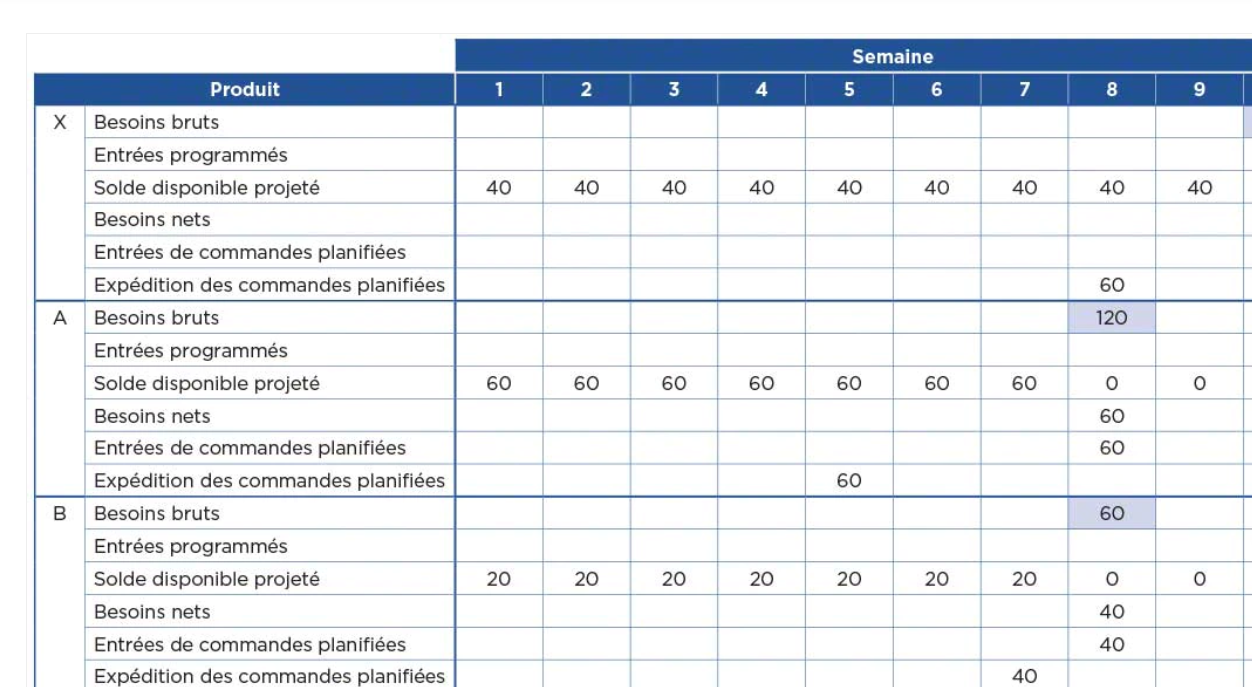 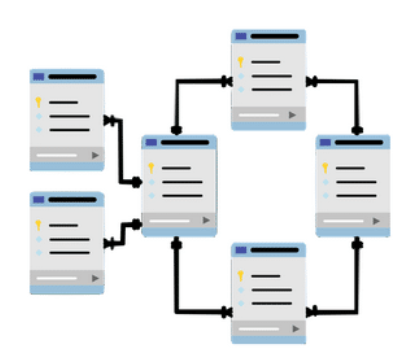 Source: https://www.celge.fr/article-conseil/meilleure-base-de-donnees-erp
https://www.mecalux.fr/blog/mrp-management-ressources-production
Exemples d’illustrations « typiques » de l’organisation industrielle, flux d’information
10
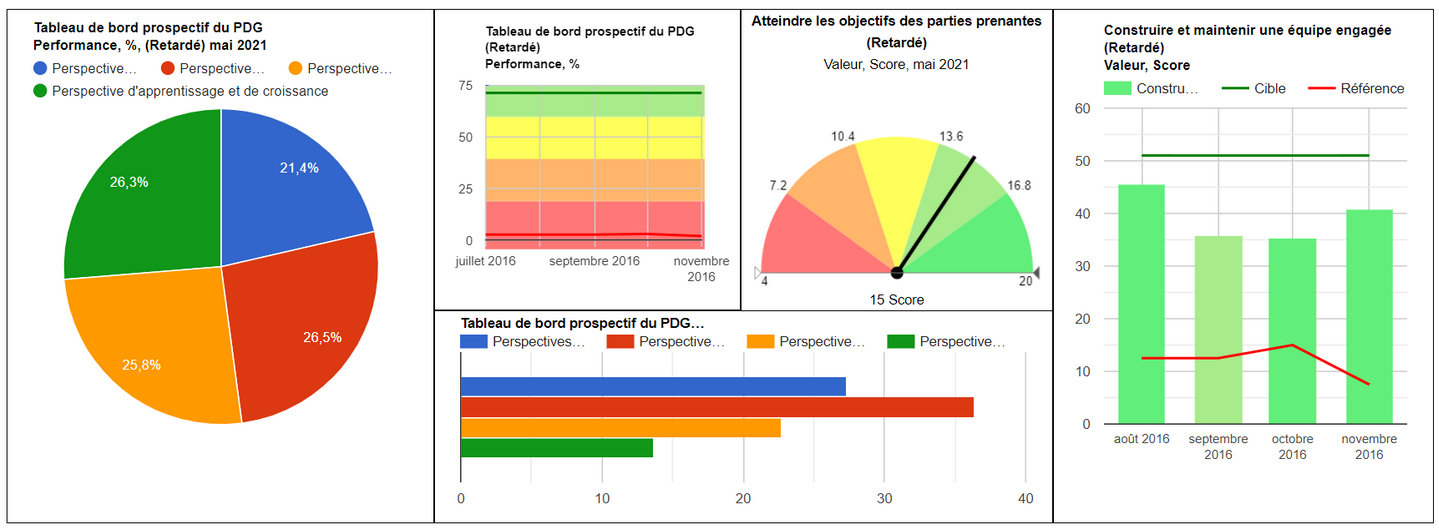 Source: https://bscdesigner.com/fr/tableau-de-bord-prospectif-des-pdg.htm
Exemples d’illustrations « typiques » de l’organisation industrielle, flux financier ou administratif
11
Fiche d’évaluation pour le livrable écrit
12
Présentation orale
L’oral n’est pas le simple résumé du livrable écrit. 
L’oral comporte une synthèse du livrable écrit
 	puis traite la problématique : 
	Le processus traité dans le livrable écrit est-il durable?
La problématique est traitée
en qualifiant le caractère durable ou non de l’état actuel 
puis l’alternant fait part de 
ses observations, suggestions pour améliorer la durabilité                               de l’organisation industrielle de son entreprise.
Pour traiter la problématique, il n’est pas demandé de se documenter au-delà de l’entreprise.
13
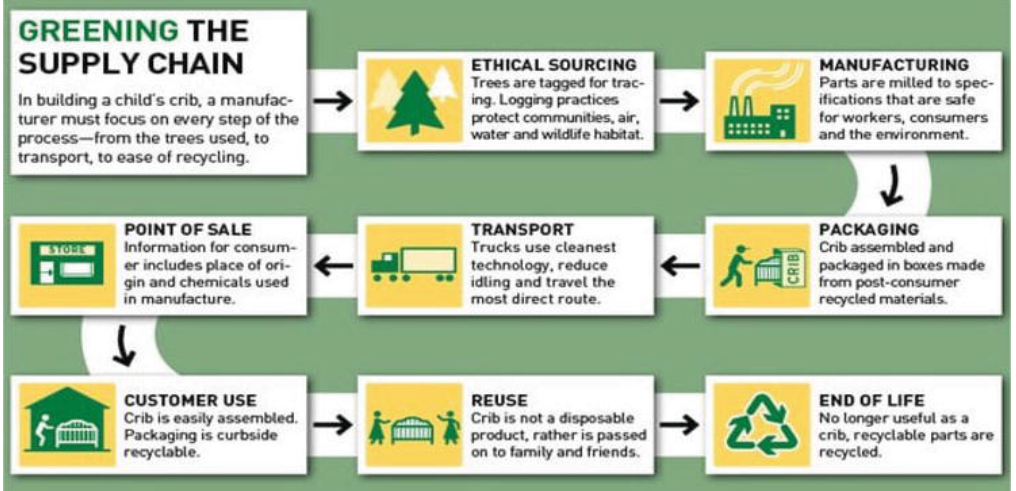 Source: https://www.dematic.com/fr-fr/insights/articles/out-of-the-box-solutions-driving-sustainability-in-food-logistic/
https://www.intechopen.com/chapters/63678
14
Fiche d’évaluation pour la présentation orale
15